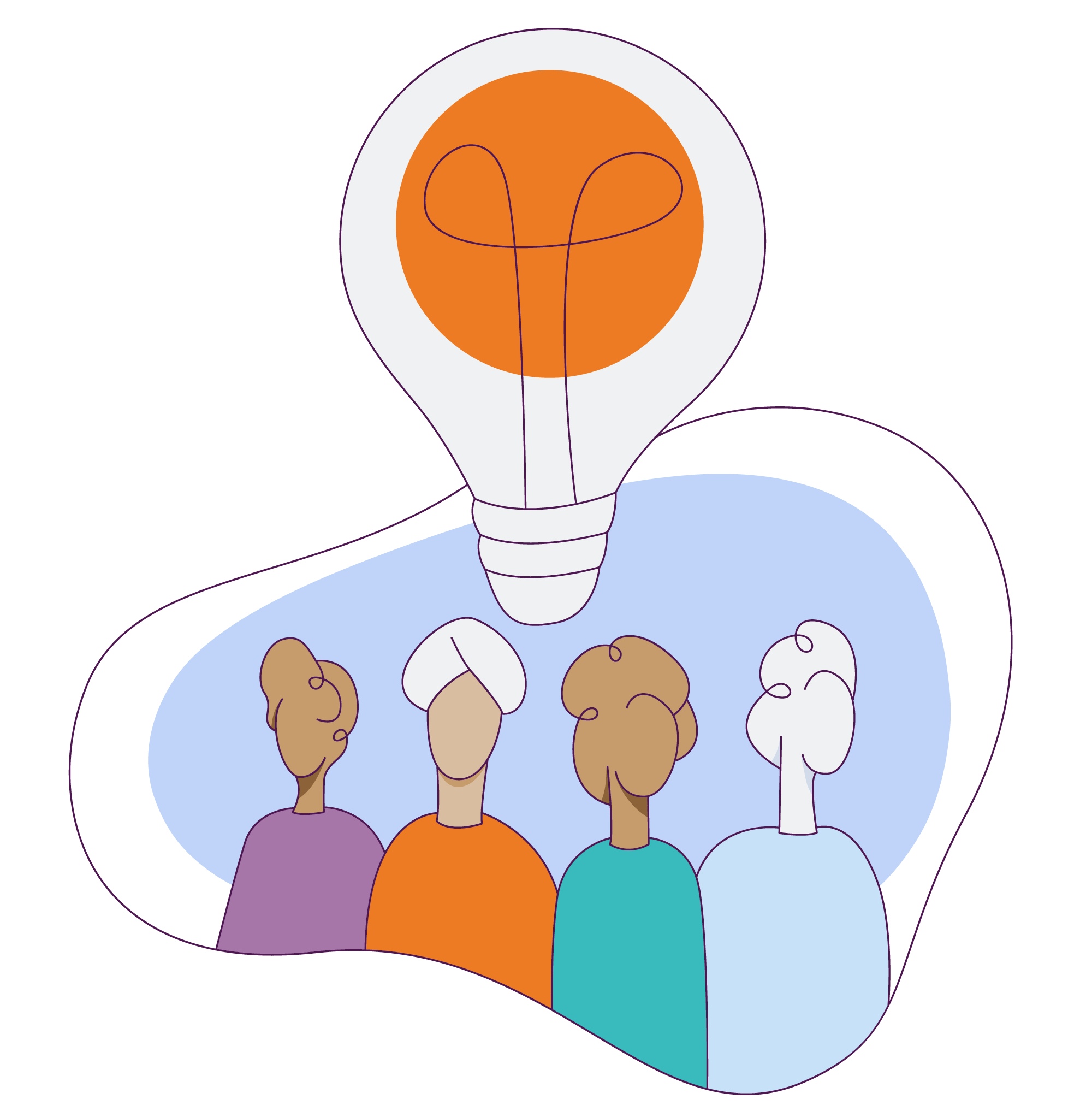 The case for Responsible Business
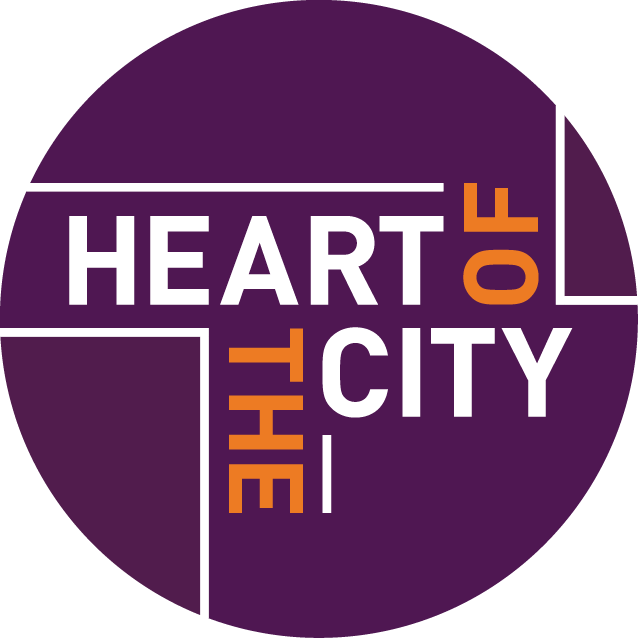 #GoodBusiness
Every business can be a force for good
@HOTC_UK
Guidance
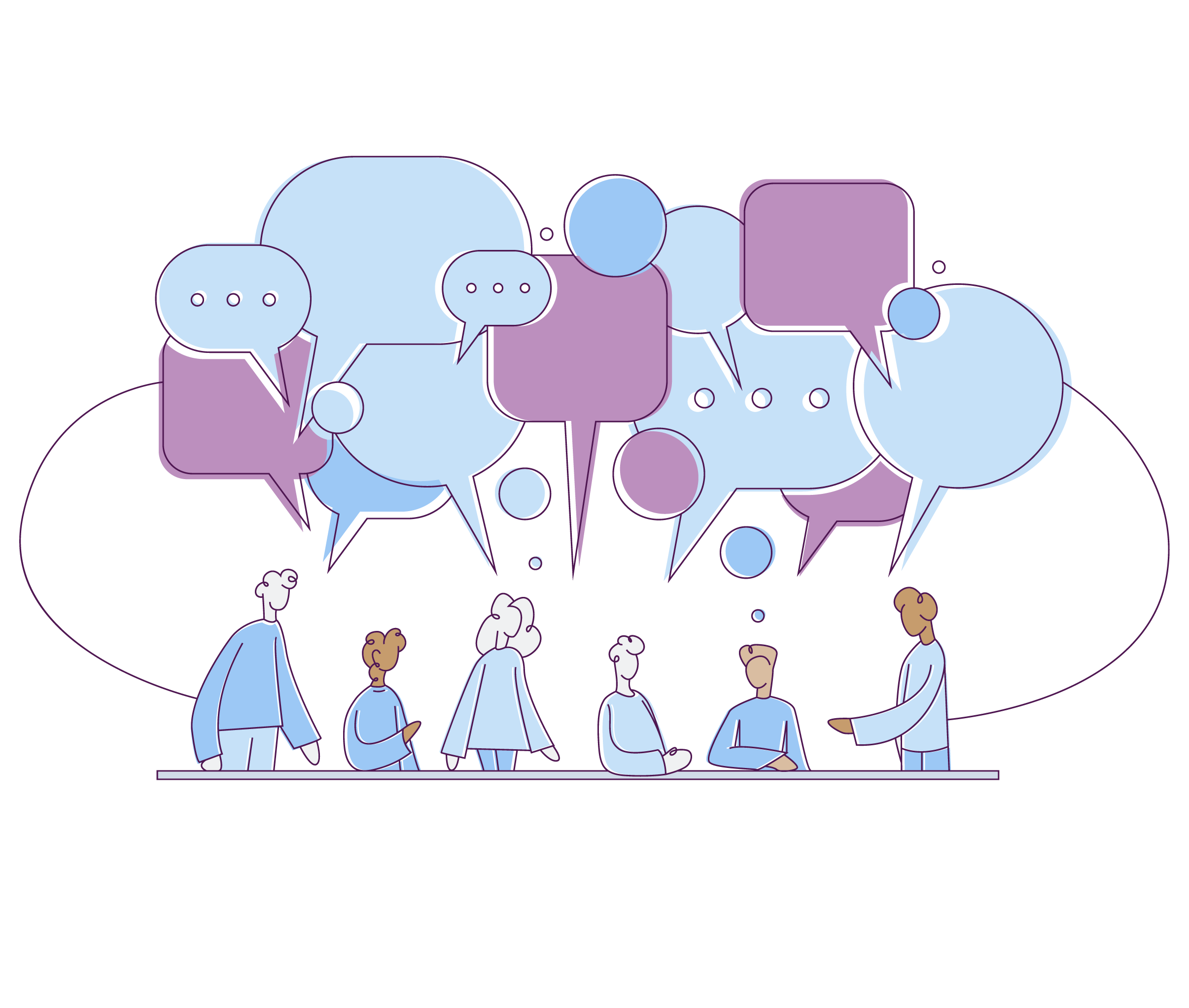 Heart of the City (HotC) developed this slide deck to help you make the case for responsible business within your own organisation

To use it, simply amend the slides as you need, relevant to your business
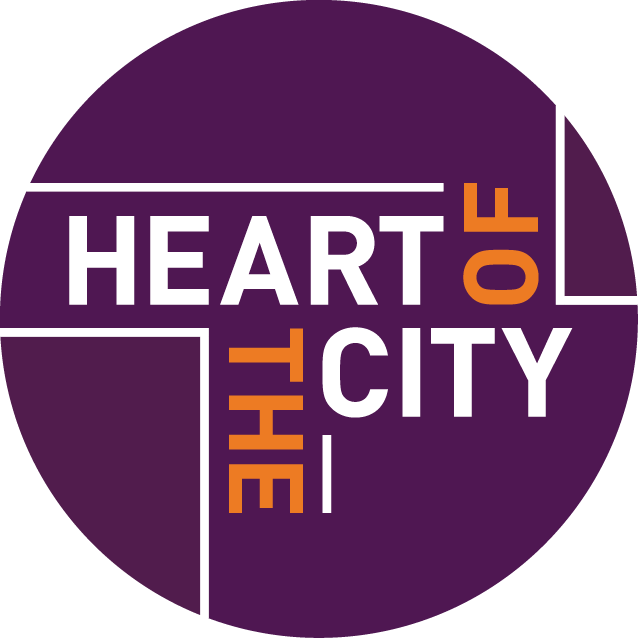 Guidance
This slide deck outlines:
How we could develop our responsible business programme
What responsible business means
Business benefits + long term outcomes
Identify support we need + outline next steps
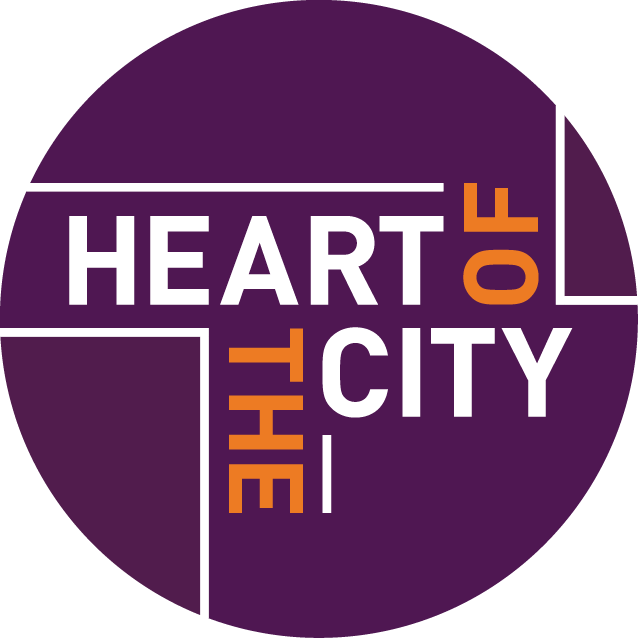 #GoodBusiness
Every business can be a force for good
@HOTC_UK
Responsible Business
What is it?
Processes by which companies take responsibility for their actions and seek to have a positive impact through their activities for:
People
Places
Planet
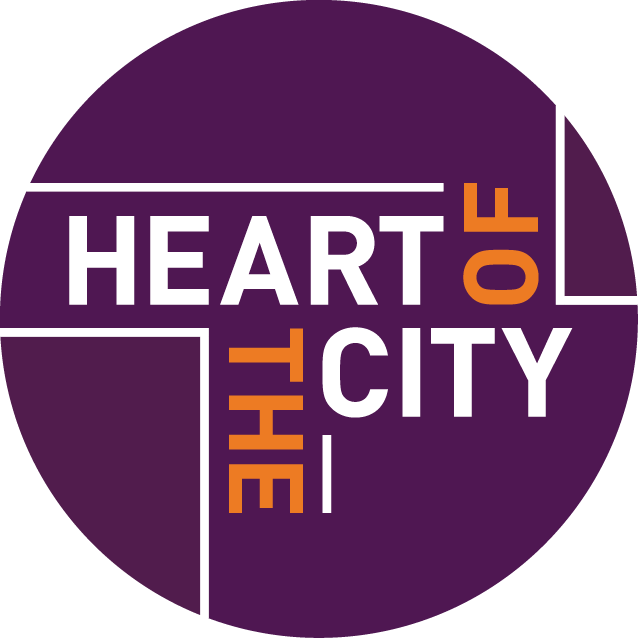 #GoodBusiness
Every business can be a force for good
@HOTC_UK
Responsible Business
Who’s doing it?
Companies around the world are facing growing pressure to become more socially and environmentally responsible.

As a small to medium sized business we make up 99.2% of the private sector – so we have an important role to play!
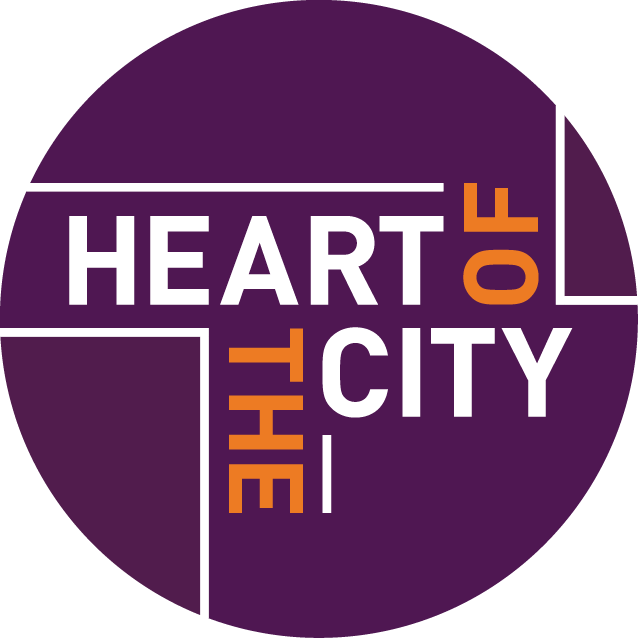 #GoodBusiness
Every business can be a force for good
@HOTC_UK
Responsible Business
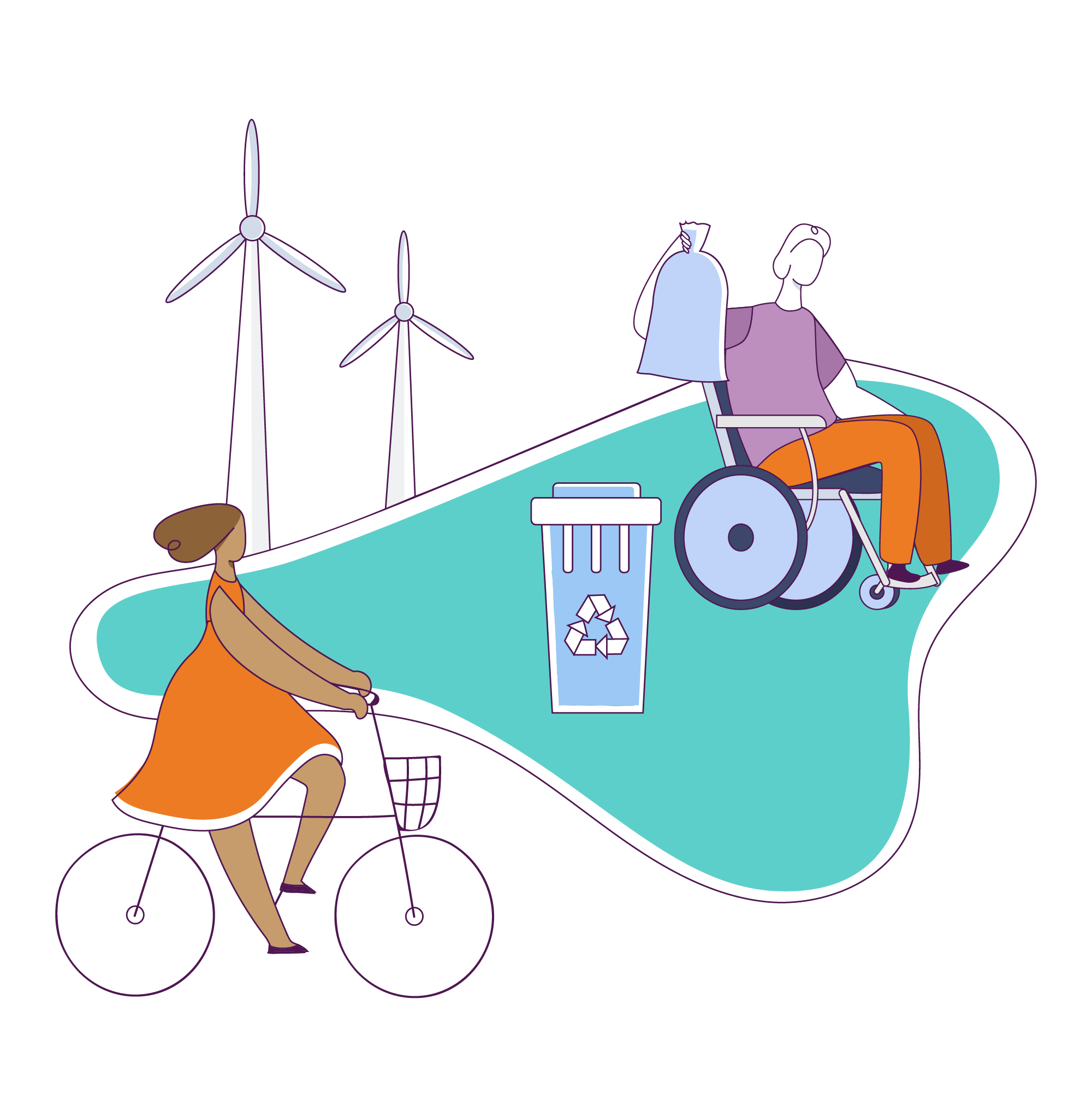 Why bother?
Developing a responsible business is a win-win! 

Not only does it make business sense, it enhances brand value, helps attract talent and positively impacts people, 
places and the planet
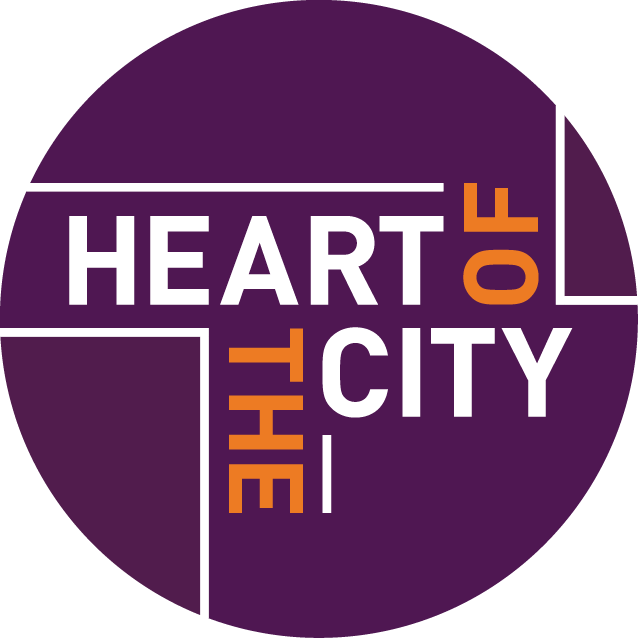 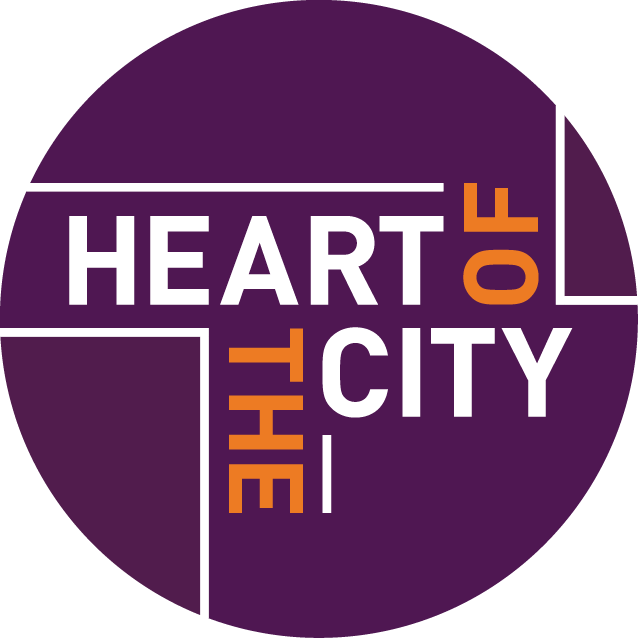 #GoodBusiness
Every business can be a force for good
@HOTC_UK
Viewing <COMPANY>through a responsible business lens
Our responsible business journey over the next 12 months and beyond will help us to…
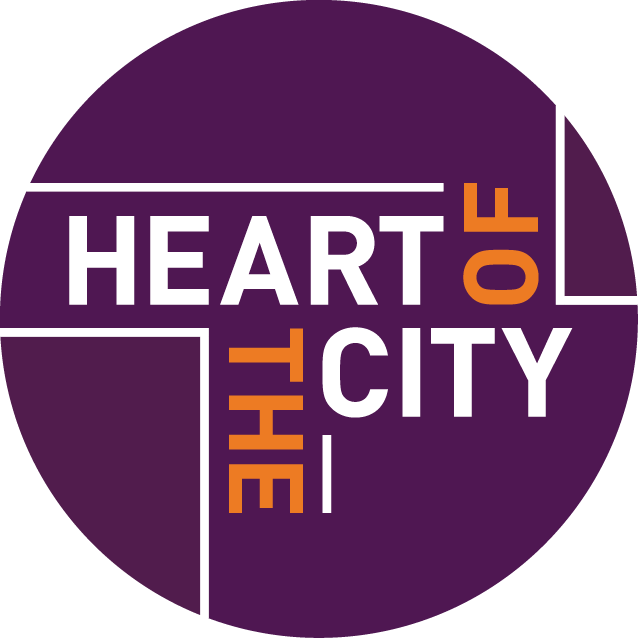 #GoodBusiness
Every business can be a force for good
@HOTC_UK
enhance brand
1
2
be responsive to employees, clients + communities
generate new business opportunities
3
4
tackle business challenges
5
attract and retain great employees
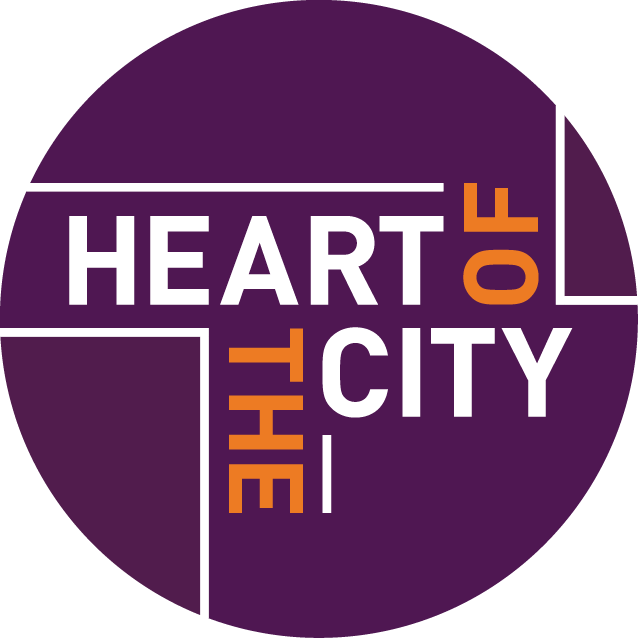 #GoodBusiness
Every business can be a force for good
@HOTC_UK
Help us do well by doing good
As a member of Heart of the City we’ll be supported through our responsible business programme
<KEY CONTACT> and <KEY CONTACT> are the nominated senior sponsor and lead taking part, to help our company be a force for good
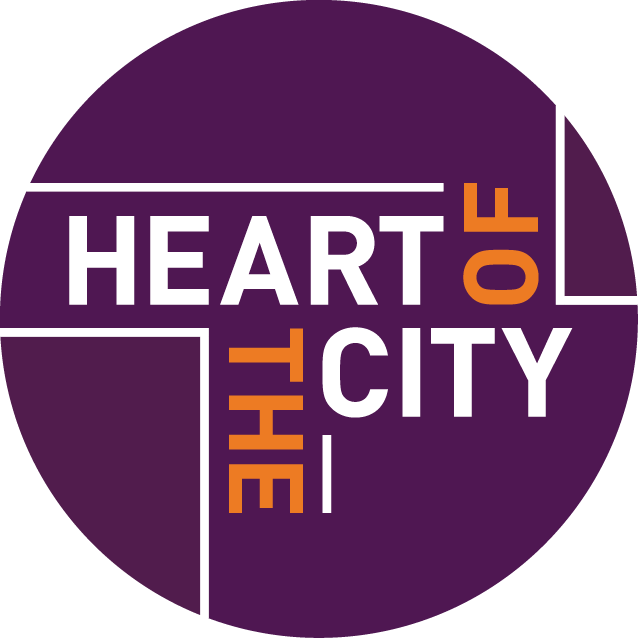 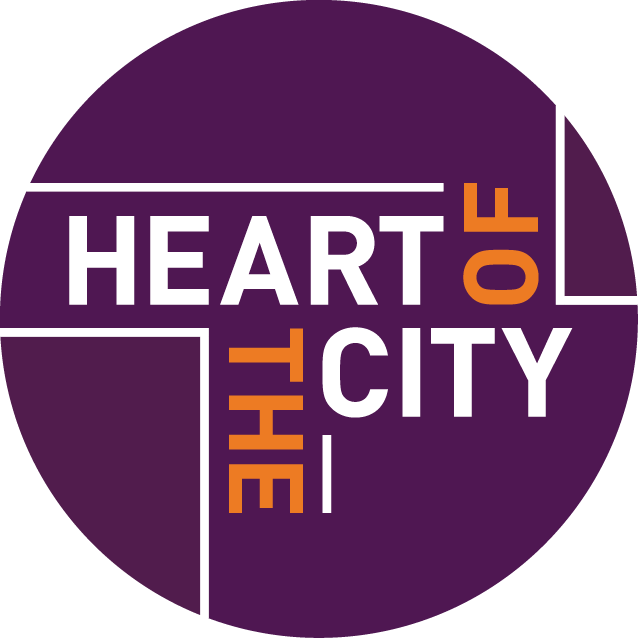 #GoodBusiness
Every business can be a force for good
@HOTC_UK
Help us do well by doing good
Heart of the City will provide the following support:
Account manager to help us define our strategy + goals
A series of inspiring online learning events
Time-saving online tools + resources
Network of peers from SMEs + expertise from experienced companies
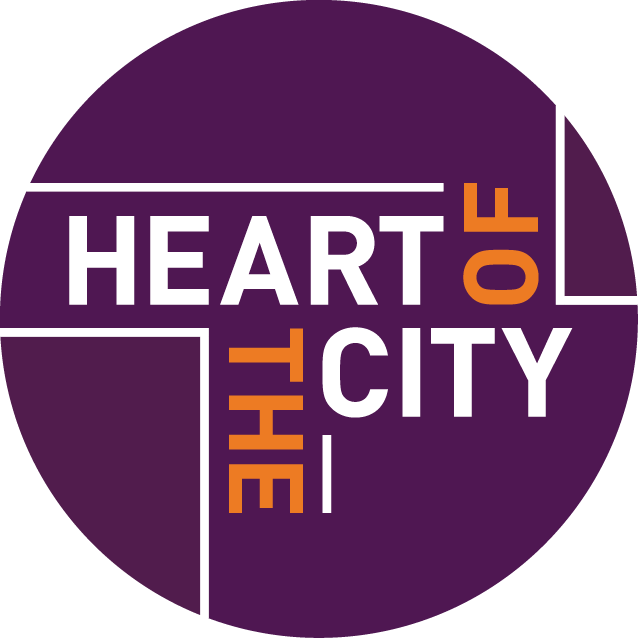 #GoodBusiness
Every business can be a force for good
@HOTC_UK
What makes a Responsible Businessprogramme?
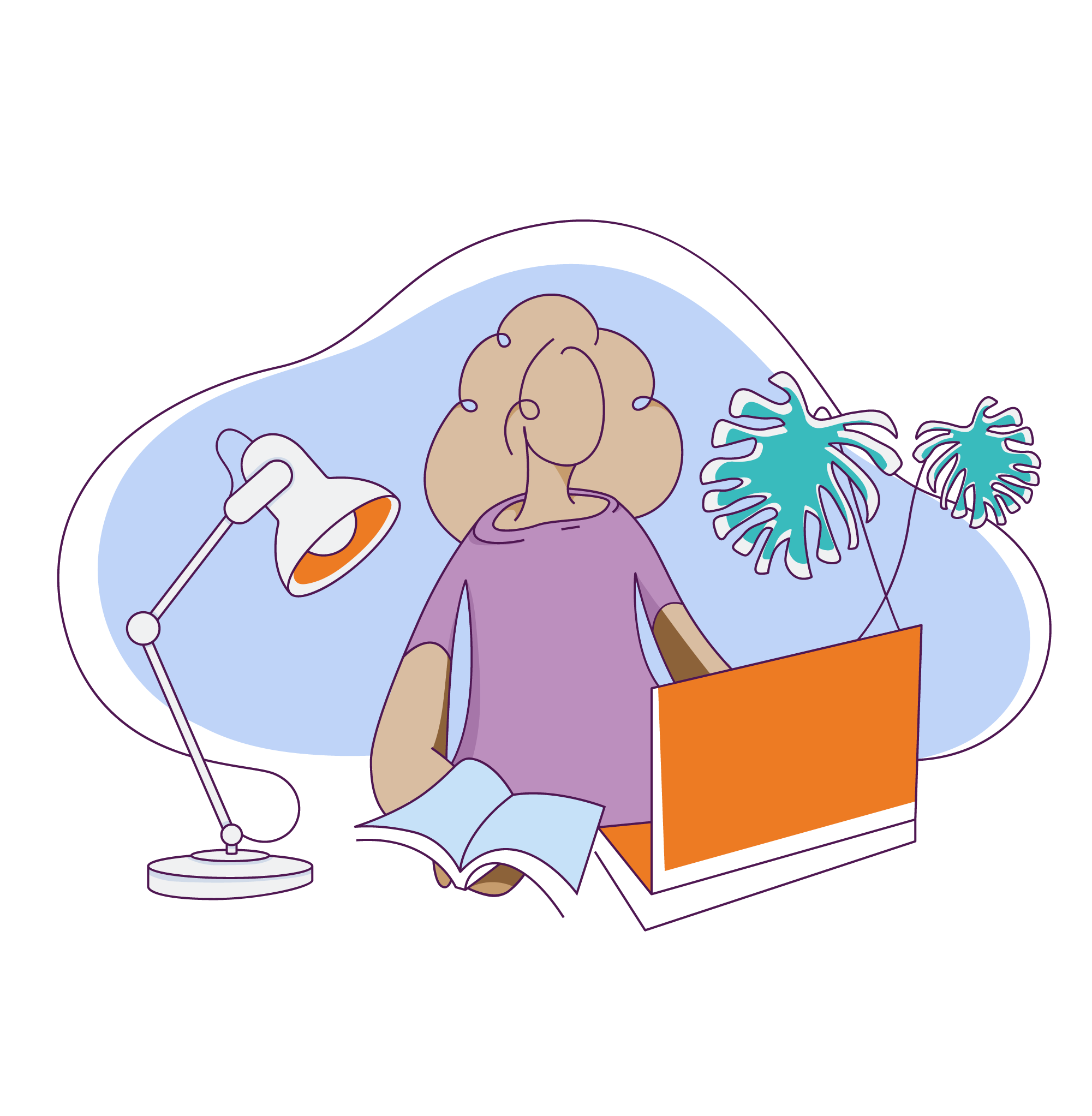 People
Our employees are our most valuable asset and we can support them through considering:
health and wellbeing
offering flexible working 
paying the London Living Wage
apprenticeships+ training
creating an inclusive workplace
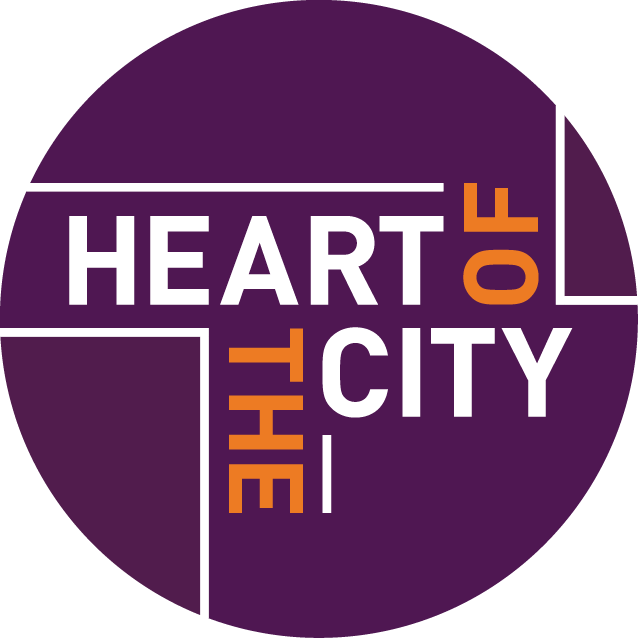 #GoodBusiness
Every business can be a force for good
@HOTC_UK
We can have a positive impact on our community through:
Community
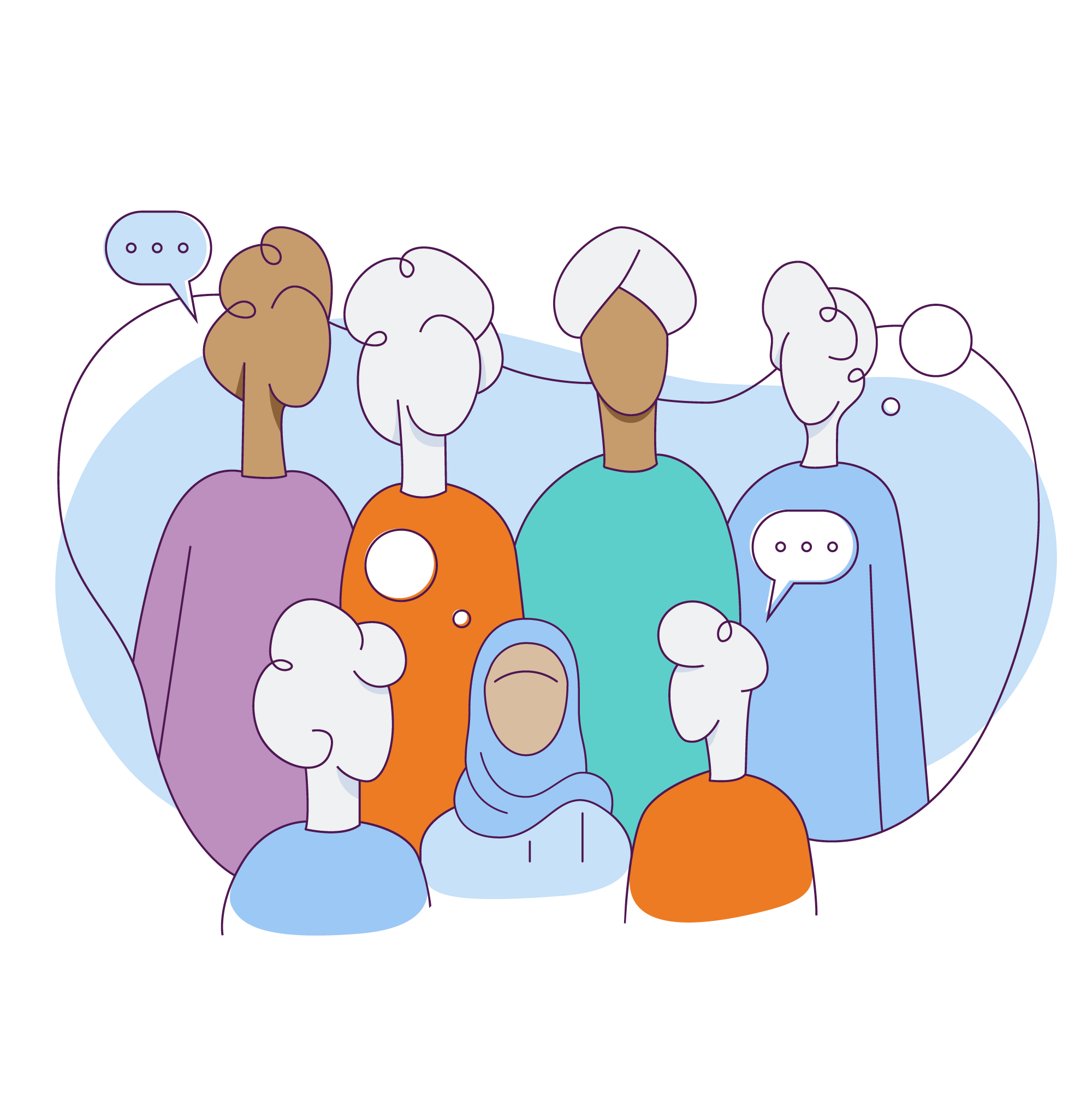 community engagement e.g. charities +
   schools
employee volunteering
company giving
staff + matched giving
payroll giving
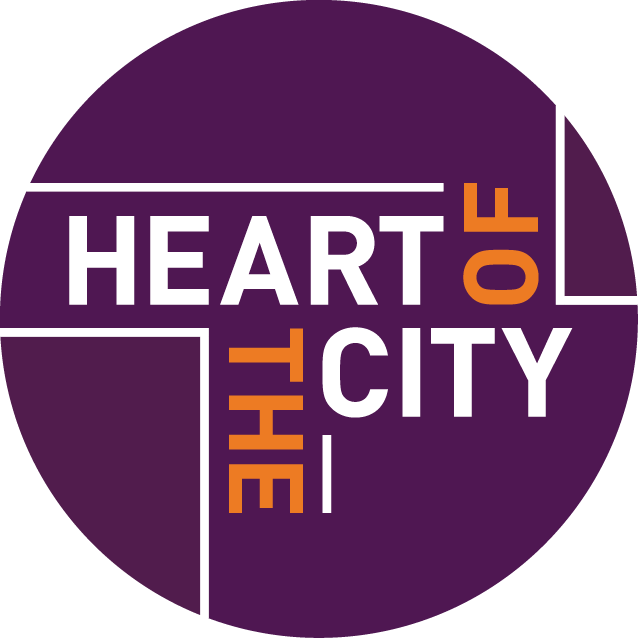 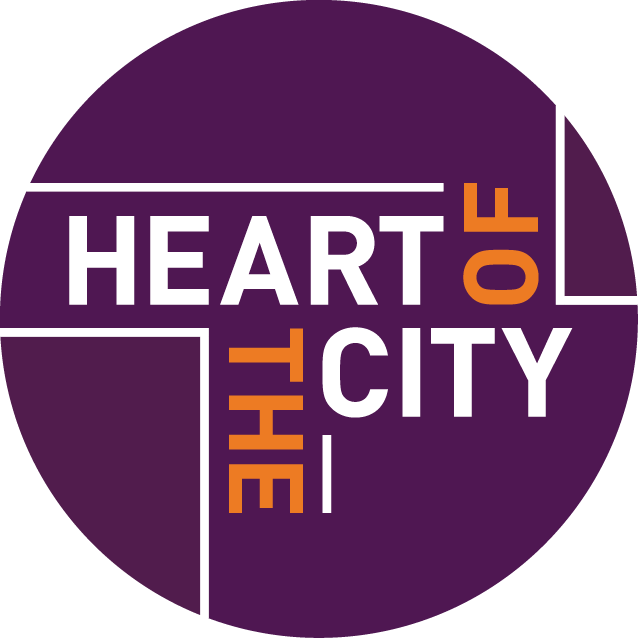 #GoodBusiness
Every business can be a force for good
@HOTC_UK
Environment
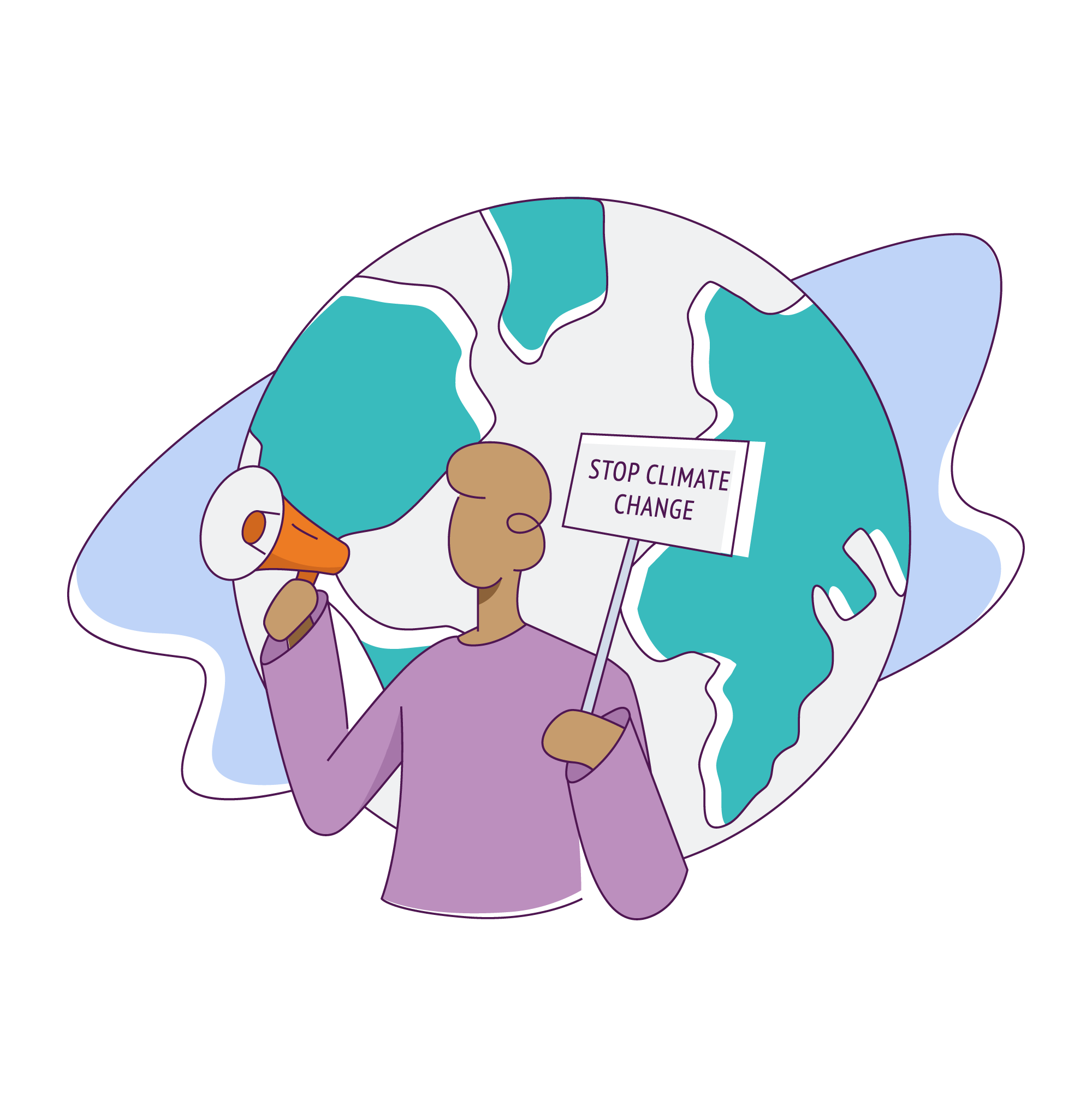 We can reduce our impact on the 
environment and stay competitive by:
measuring and understanding our 
   carbon footprint
putting plans in place to reduce our impact
setting targets and making a plan to achieve net zero
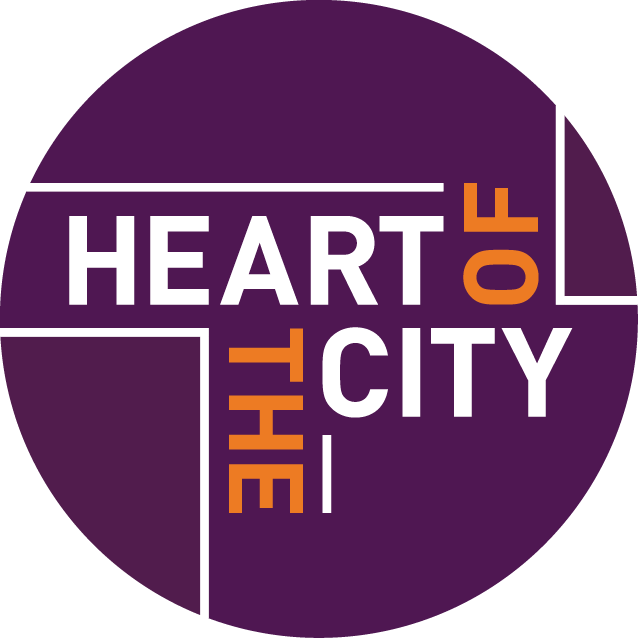 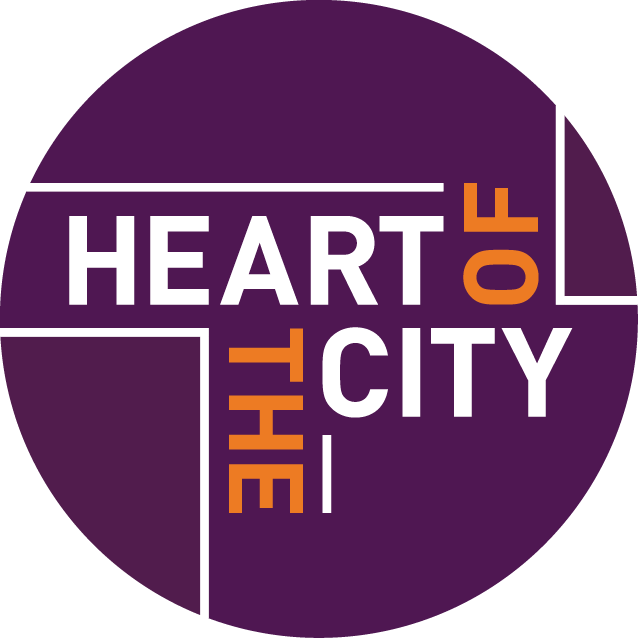 #GoodBusiness
Every business can be a force for good
@HOTC_UK
Business benefits
improve brand awareness + reputation
improve staff recruitment + retention
gain a competitive edge in our industry
reduce our costs
develop a responsible business network
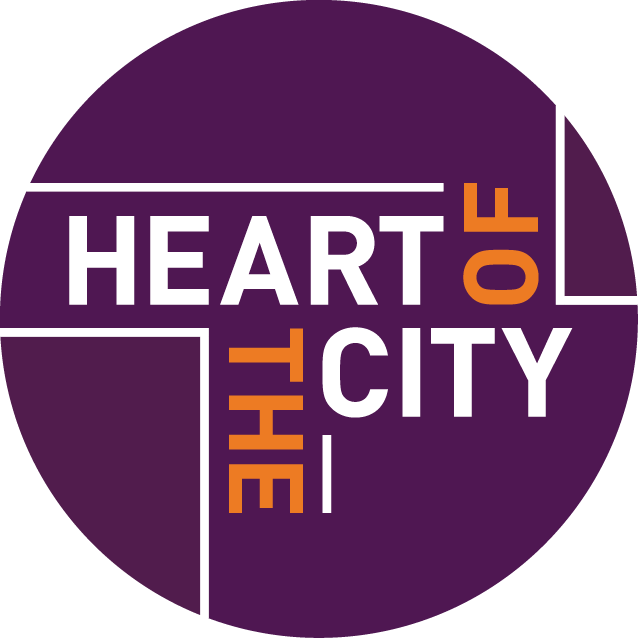 Plus it’s the right thing to do!
#GoodBusiness
Every business can be a force for good
@HOTC_UK
Brand awareness + reputation
Challenge
Business is changing and there are rising expectations from our customers and clients, especially the younger generation, to ensure our products and services match their values
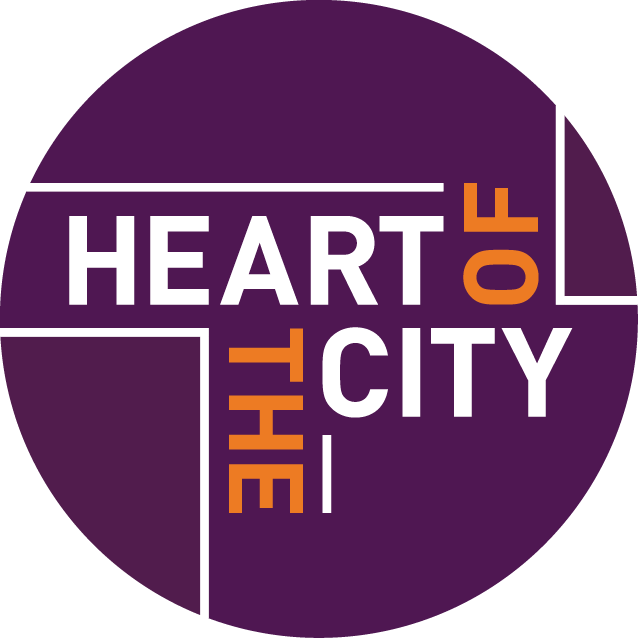 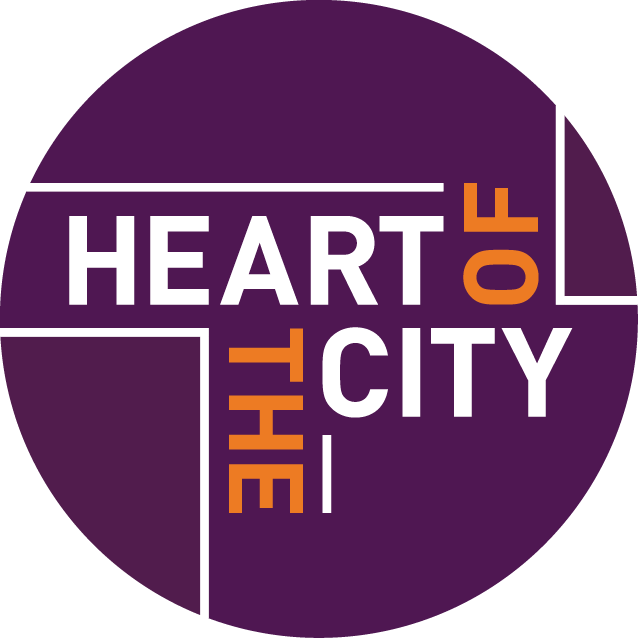 #GoodBusiness
Every business can be a force for good
@HOTC_UK
Brand awareness + reputation
Evidence
Recent global studies show that a third of consumers are now choosing to buy from brands they believe are doing social or environmental good (Deloitte’s and Unilever)
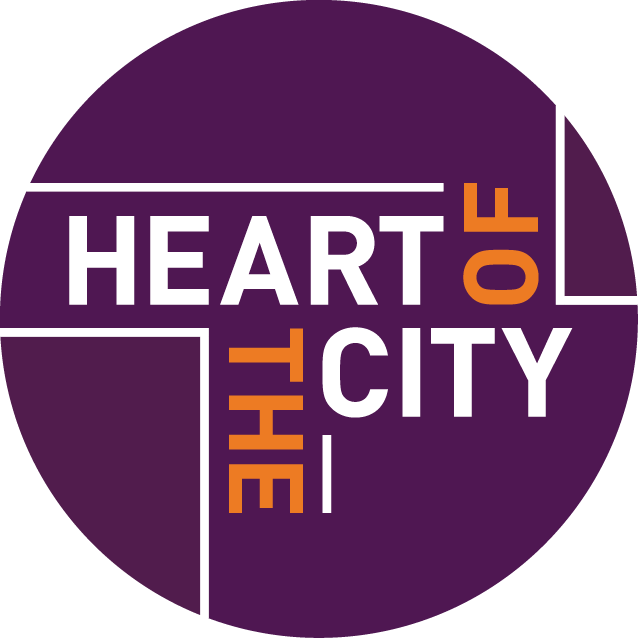 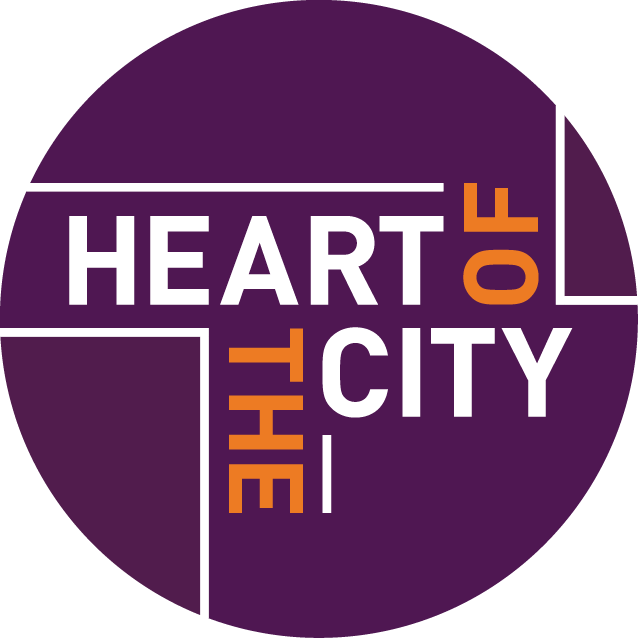 #GoodBusiness
Every business can be a force for good
@HOTC_UK
Brand awareness + reputation
Opportunity
Demonstrating our commitment to responsible business to our customers and wider stakeholders could not only help increase our brand awareness but win business
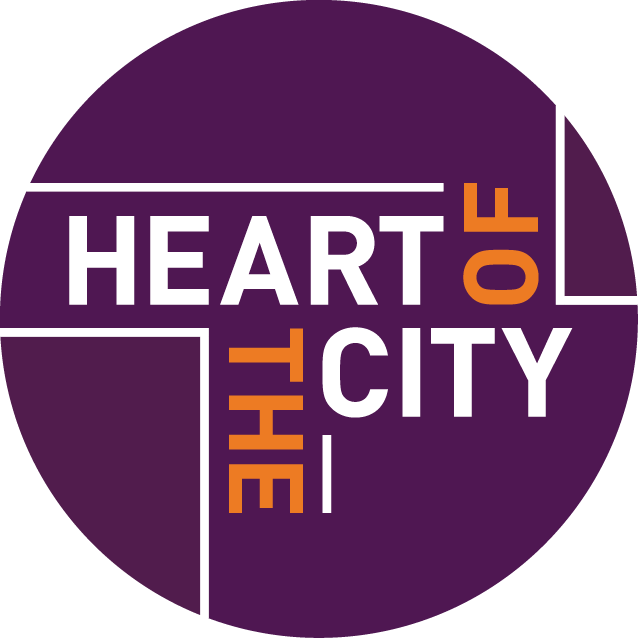 #GoodBusiness
Every business can be a force for good
@HOTC_UK
Attracting + retaining talent
Challenge
People want to work for companies that share their values, meaning we need to work harder to attract and retain talent. High employee turnover is costly in time, recruitment and training and has a significant impact on morale
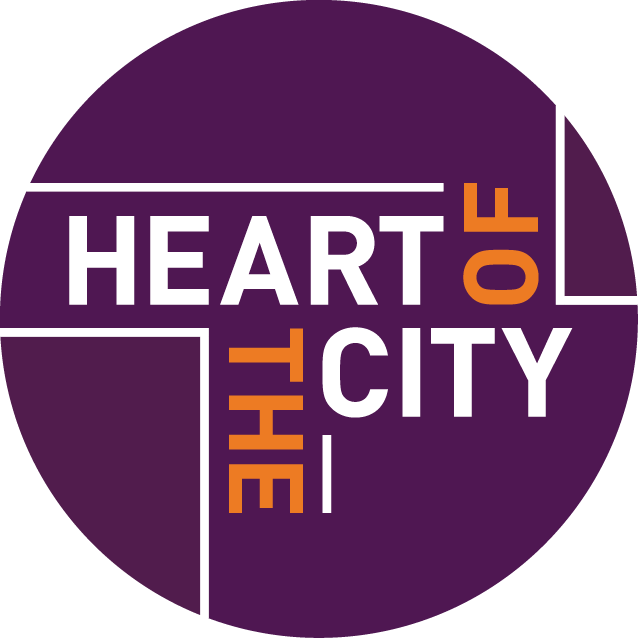 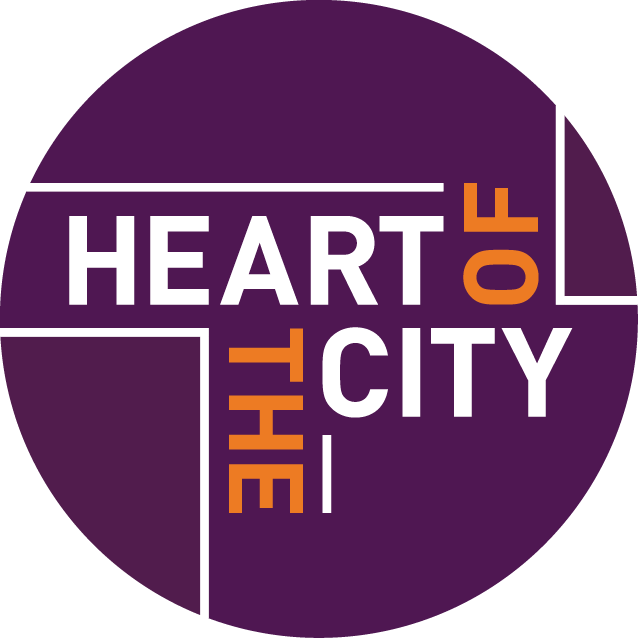 #GoodBusiness
Every business can be a force for good
@HOTC_UK
Attracting + retaining talent
Evidence
Research shows 93% of millennials and Gen Zs make choices over the type of work they are prepared to do or organisations they'd work for based on personal ethics (Deloitte)
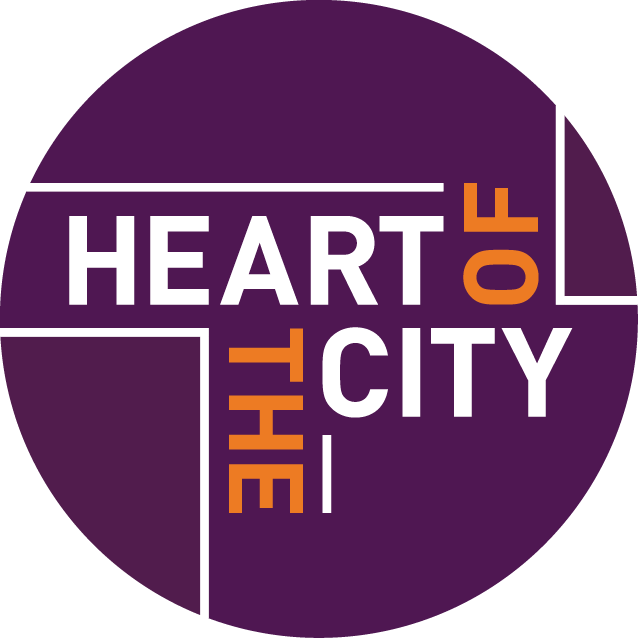 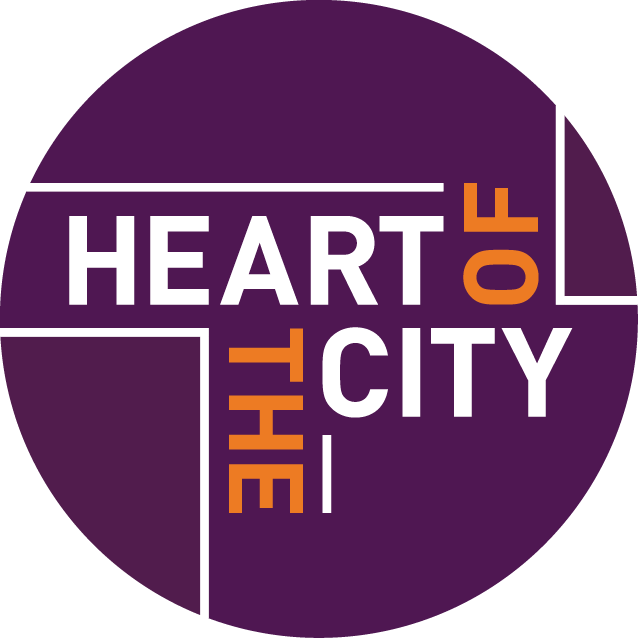 #GoodBusiness
Every business can be a force for good
@HOTC_UK
Attracting + retaining talent
Opportunity
Attracting and retaining high performing employees is a huge competitive advantage. Developing and communicating our responsible business programme should help us attract top talent, as well as boost employee engagement, productivity and loyalty
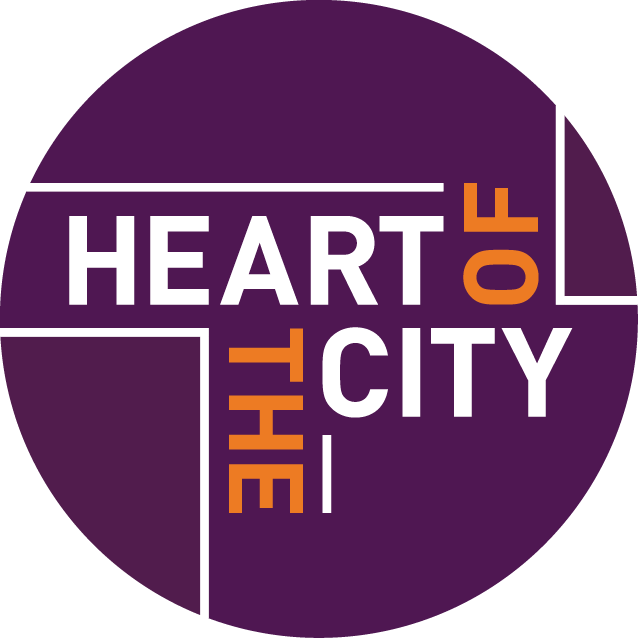 #GoodBusiness
Every business can be a force for good
@HOTC_UK
Competitive edge
Challenge
Key stakeholders including clients and investors increasingly expect us to demonstrate how we’re supporting our community and environment. In a crowded marketplace, clearly articulating our social value commitments could help us win work!
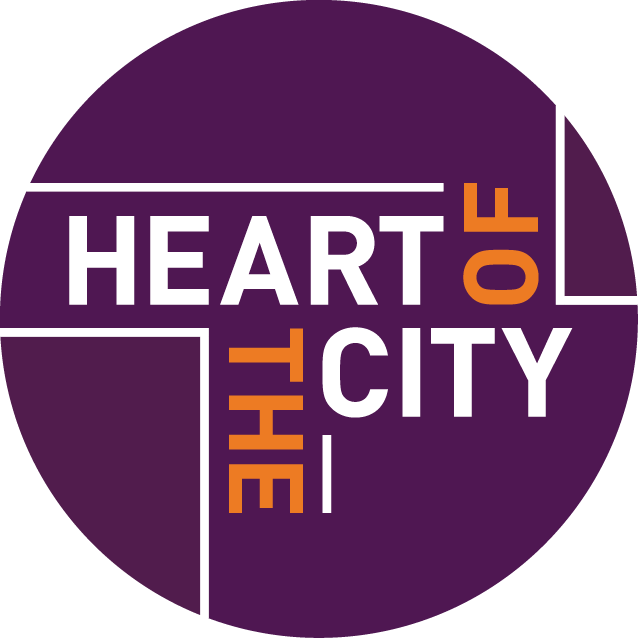 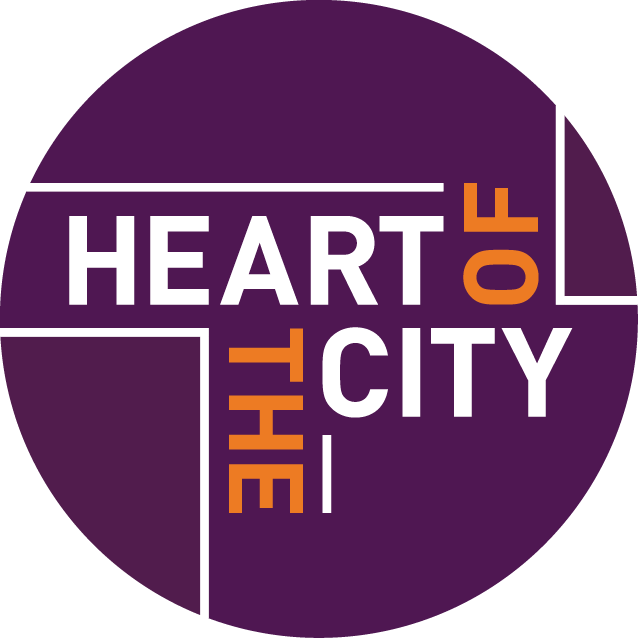 #GoodBusiness
Every business can be a force for good
@HOTC_UK
Competitive edge
Evidence
The Sustainable Development Goals (SDGs) and Social Value Act (2012) set out a blueprint for businesses to help achieve a better, more sustainable future for all. Many tenders or requests for proposals now include a section on social value and responsible business
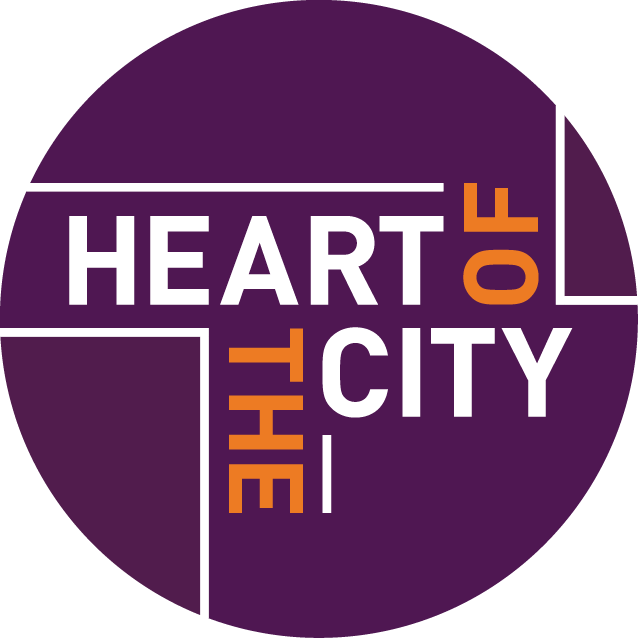 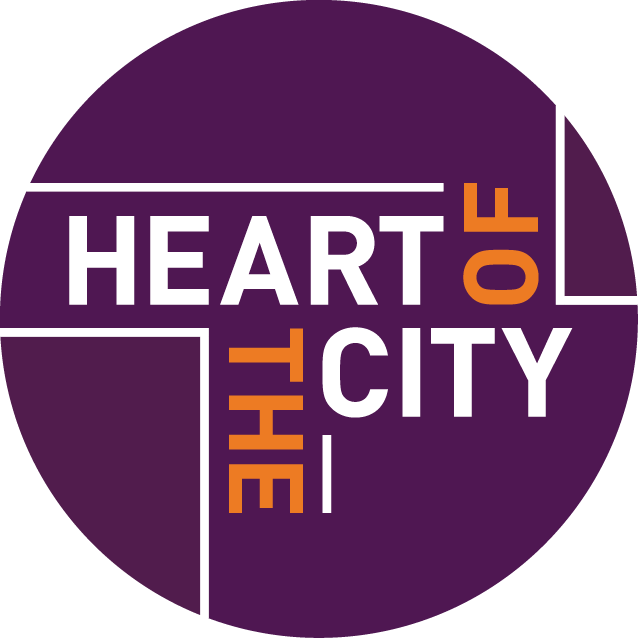 #GoodBusiness
Every business can be a force for good
@HOTC_UK
Competitive edge
Opportunity
Developing an authentic responsible business programme linked to our business goals, unique skills and expertise could help us stand out from our competitors when tendering for new work. Small business members of Heart of the City report this as a key business benefit
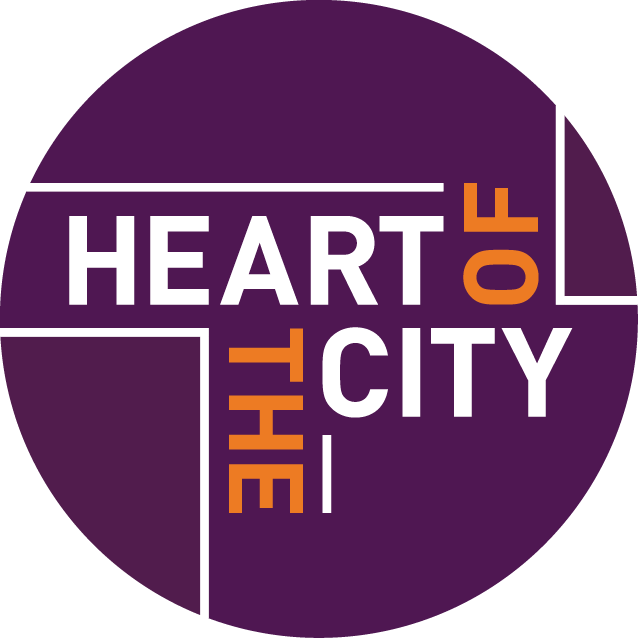 #GoodBusiness
Every business can be a force for good
@HOTC_UK
Reduce our costs
Challenge
Climate change is one of the biggest issues affecting our planet. We need to take responsibility for our impact on the environment as a business, and educate our workforce on key issues including recycling, carbon emissions, reducing single use plastics and green travel
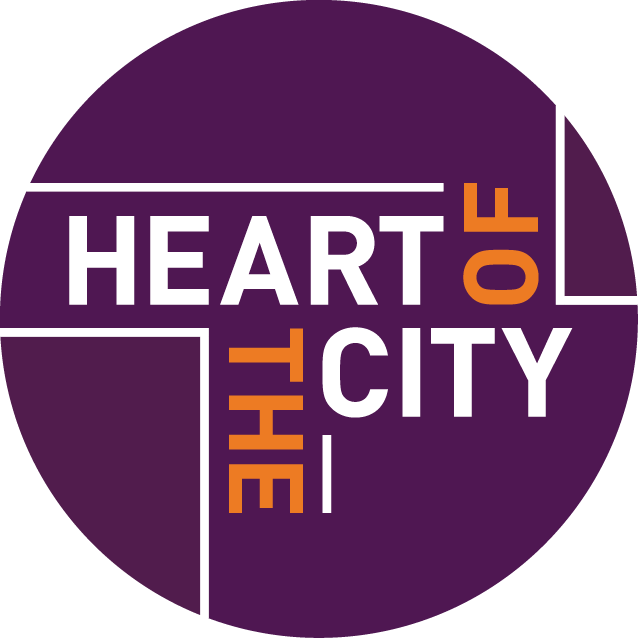 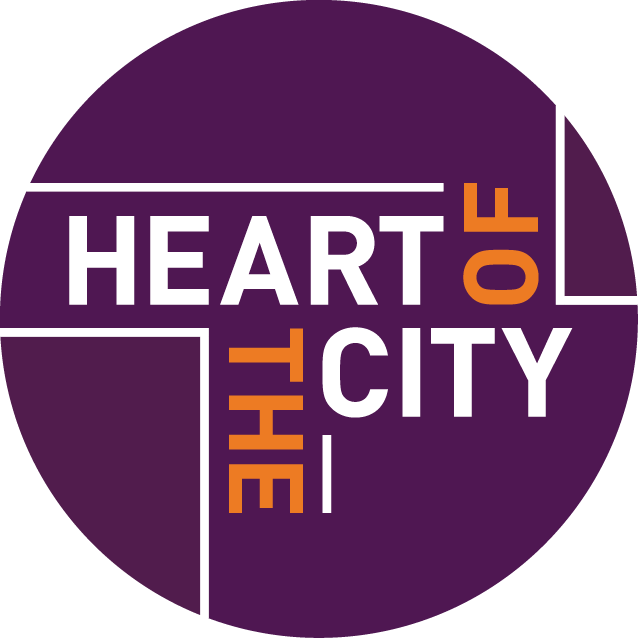 #GoodBusiness
Every business can be a force for good
@HOTC_UK
Reduce our costs
Evidence
In 2019 more than 5,400 companies reported emissions savings within their supply chains that were equivalent to 663 million tonnes of carbon dioxide. This translates into annual monetary savings in excessive of US$19.3 billion (Carbon Disclosure Project)
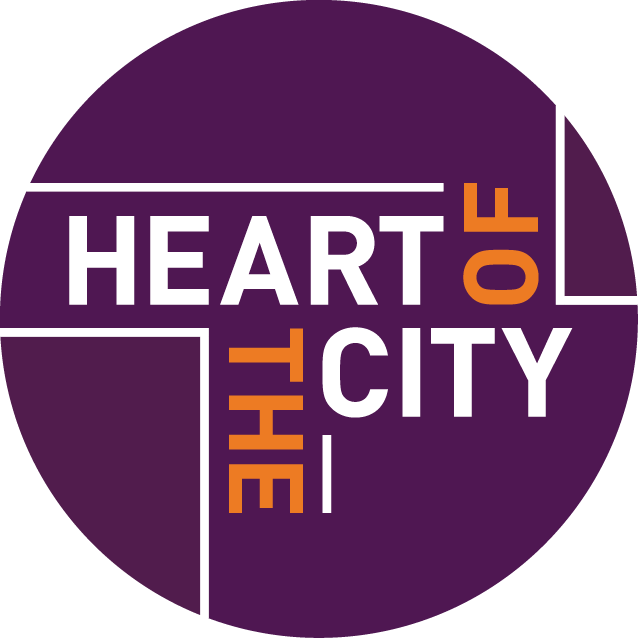 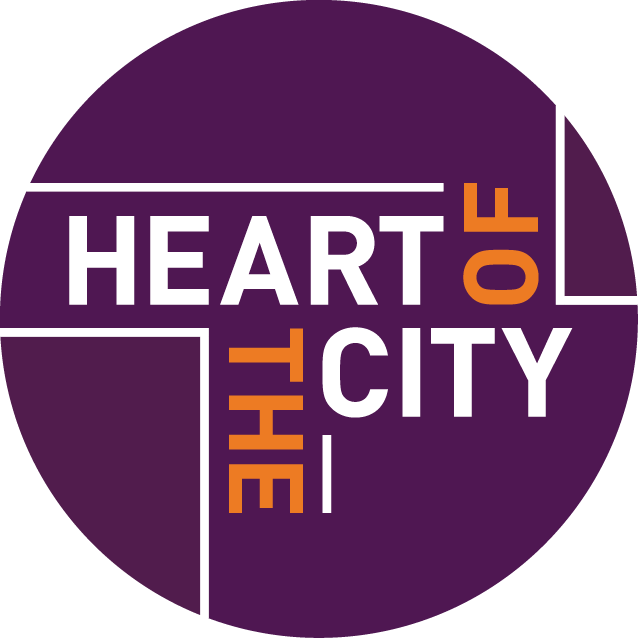 #GoodBusiness
Every business can be a force for good
@HOTC_UK
Reduce our costs
Opportunity
Reviewing our environmental performance would help us identify steps to reduce carbon footprint and make cost savings. As an SME, there’s support to assist with environmental audits, energy efficiency assessments and grants for improvements
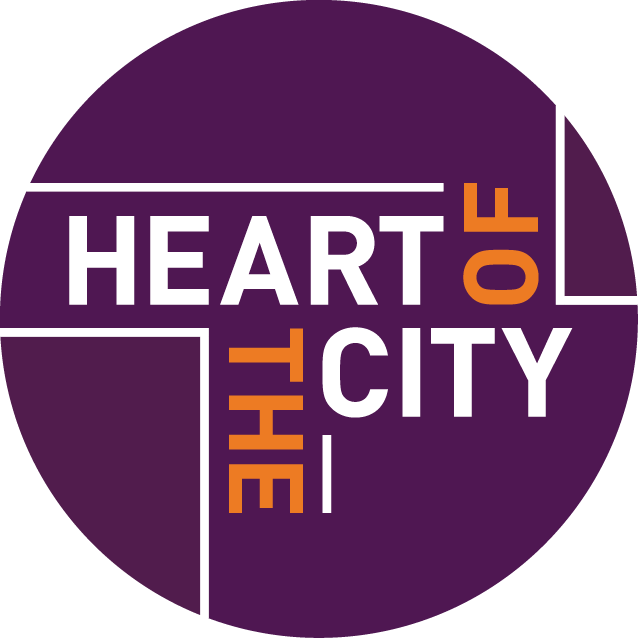 #GoodBusiness
Every business can be a force for good
@HOTC_UK
Do the right thing
Challenge
You don’t need to choose between profit or purpose.

Being a responsible business not only makes business sense – it’s also the right thing to do!
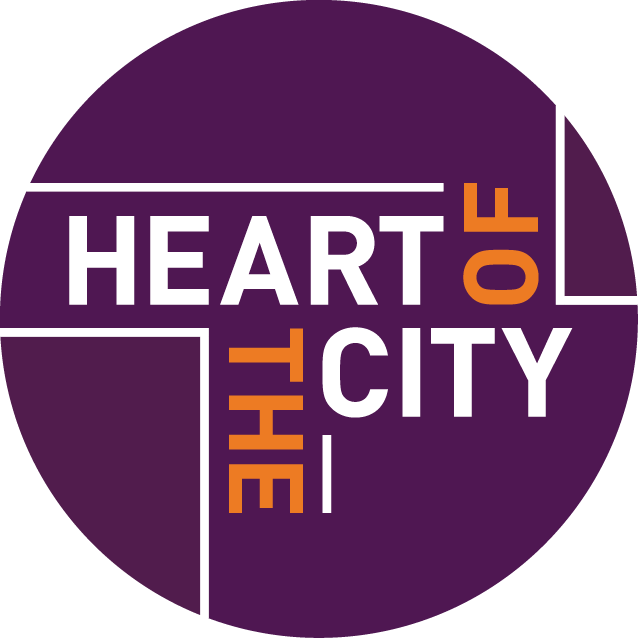 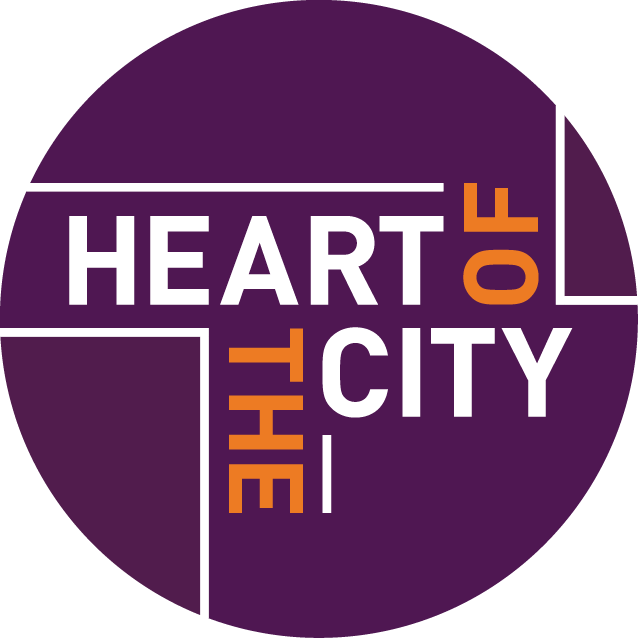 #GoodBusiness
Every business can be a force for good
@HOTC_UK
Do the right thing
Evidence
of SMEs joining Heart of the City’s foundation programme said they did so because 
‘it’s the right thing to do’
78%
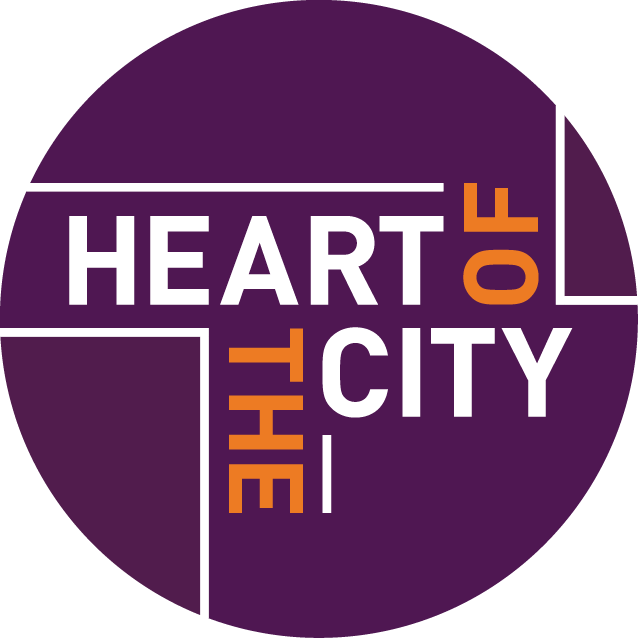 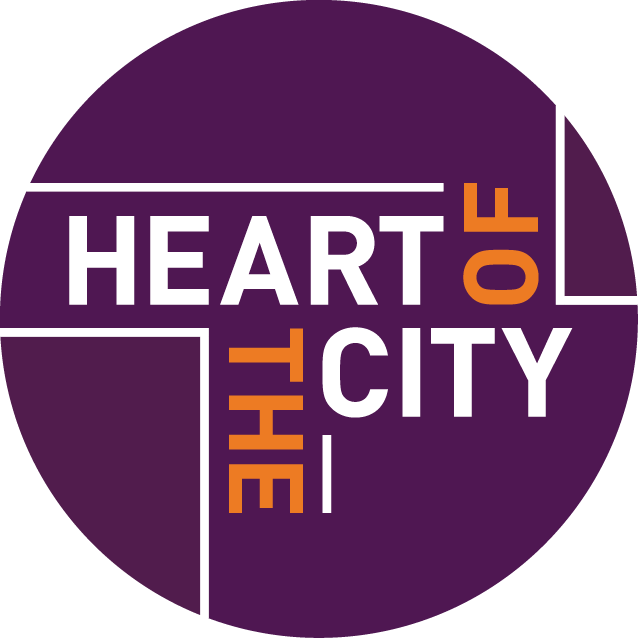 #GoodBusiness
Every business can be a force for good
@HOTC_UK
Do the right thing
Opportunity
Being part of Heart of the City’s network will not only help us kickstart our programme, but it also gives us access to peers from a range of industries who are doing the same thing
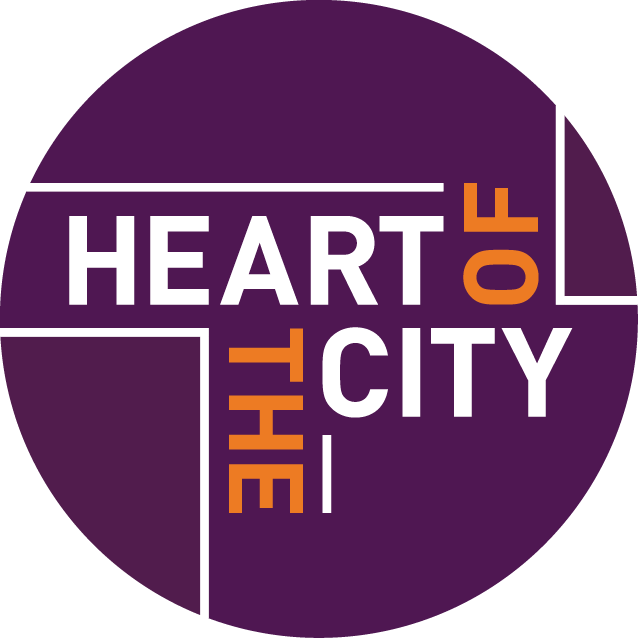 #GoodBusiness
Every business can be a force for good
@HOTC_UK
How do we start?
With support from Heart of the City, we will:
1
find out about existing activities + identify gaps
2
form a responsible business committee
3
consult employees
4
share our business reasons for taking part
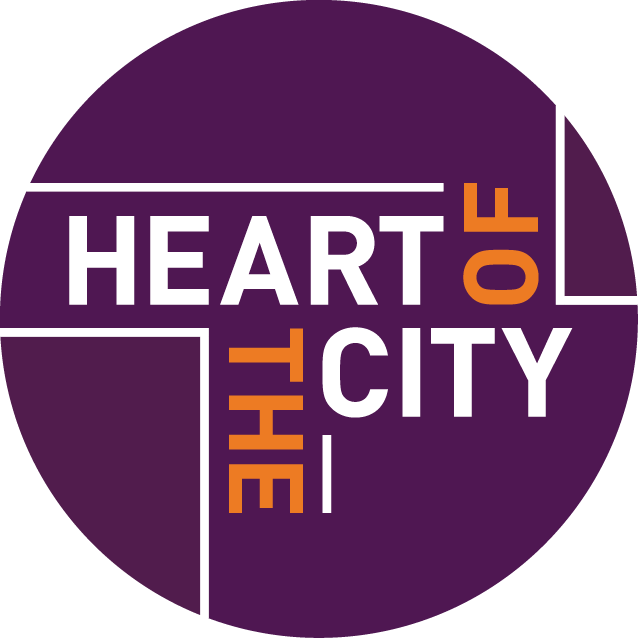 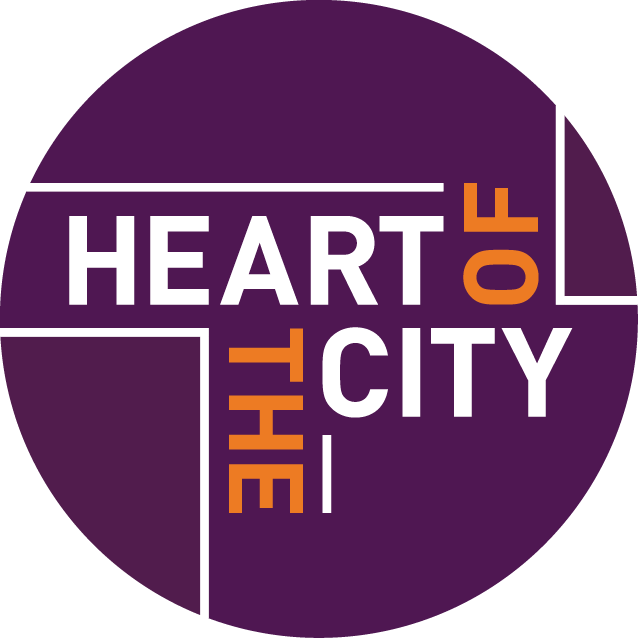 5
identify areas of focus + plan for new activities
#GoodBusiness
Every business can be a force for good
@HOTC_UK
What will the long term benefits be?
Leadership with 
Social purpose
Strategic 
Partnerships
Enhanced employee engagement
Compelling internal + external comms
Cross-departmental collaboration
Potential cost savings
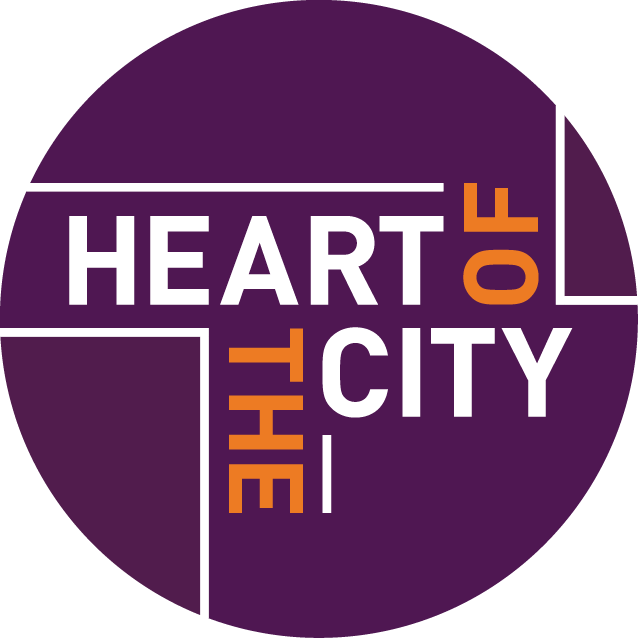 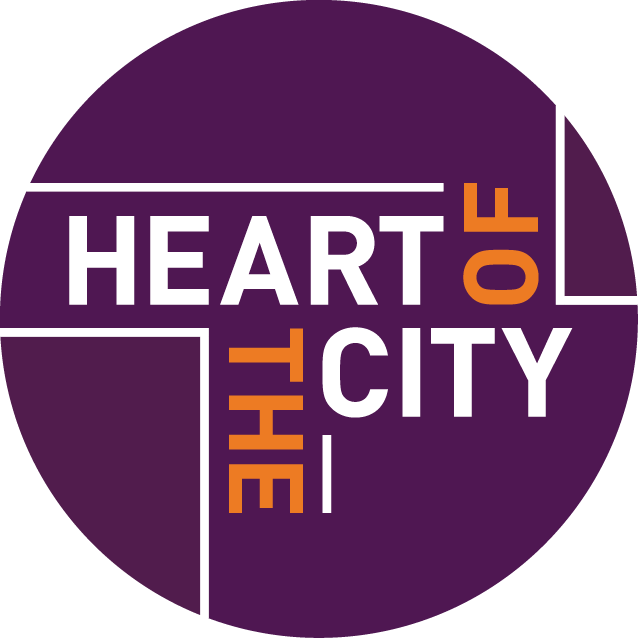 #GoodBusiness
Every business can be a force for good
@HOTC_UK
What we need from you
Senior leader support: to join the committee + share updates at board meetings
Participate in a session to shape our brand values
Input + ideas on how to embed this across the organisation
Consider an allocation of budget + time to this project
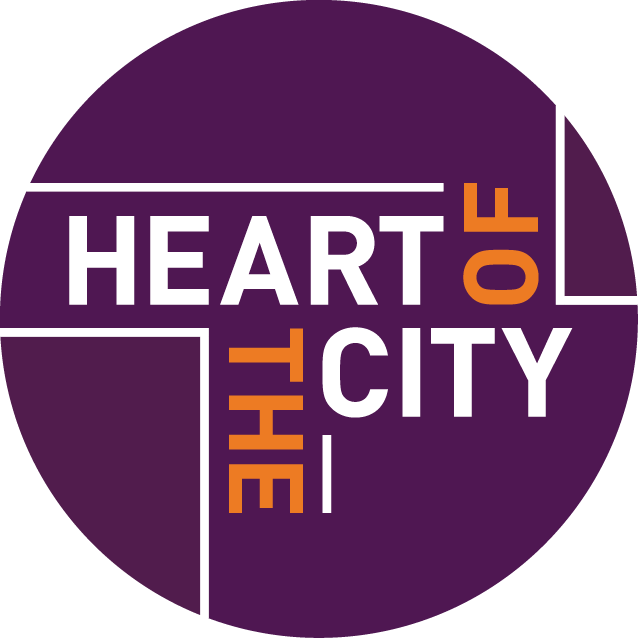 #GoodBusiness
Every business can be a force for good
@HOTC_UK
Resources + support
theheartofthecity.com for time-saving tools and resources that will help us track our progress
Username:
Password:
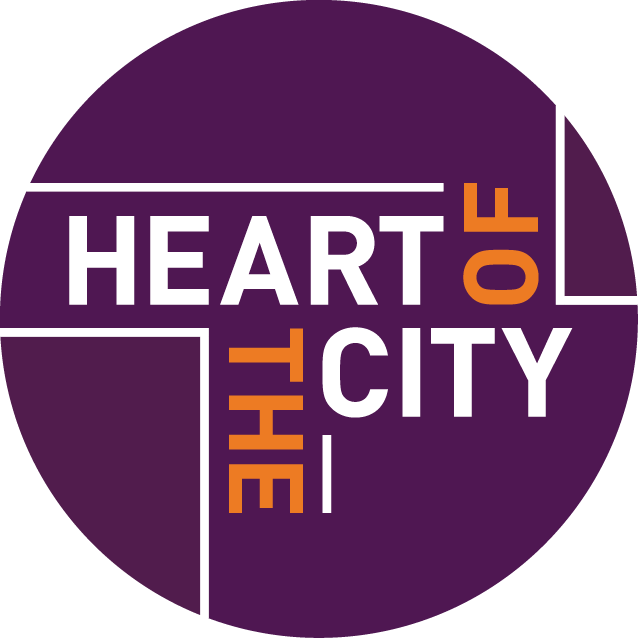 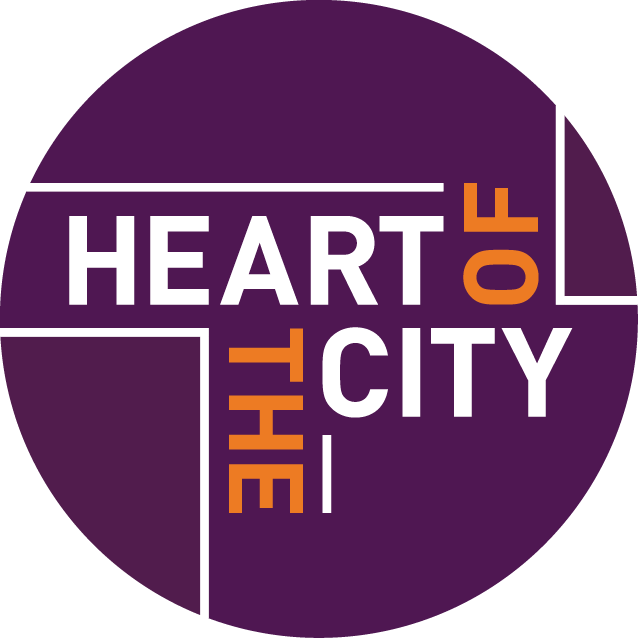 #GoodBusiness
Every business can be a force for good
@HOTC_UK
References
Extracted in December 2021 from the following links:
Brand awareness + reputation
Source: Unilever (2017)
https://www.unilever.com/news/press-releases/2017/report-shows-a-third-of-consumers-prefer-sustainable-brands.html
Brand awareness + reputation
Source: Deloitte Consumer survey (2021)
https://www2.deloitte.com/uk/en/pages/consumer-business/articles/sustainable-consumer.html
Attracting + retaining talent
Source: Deloitte Millennial Survey (2021)
https://www2.deloitte.com/global/en/pages/about-deloitte/articles/millennialsurvey.html
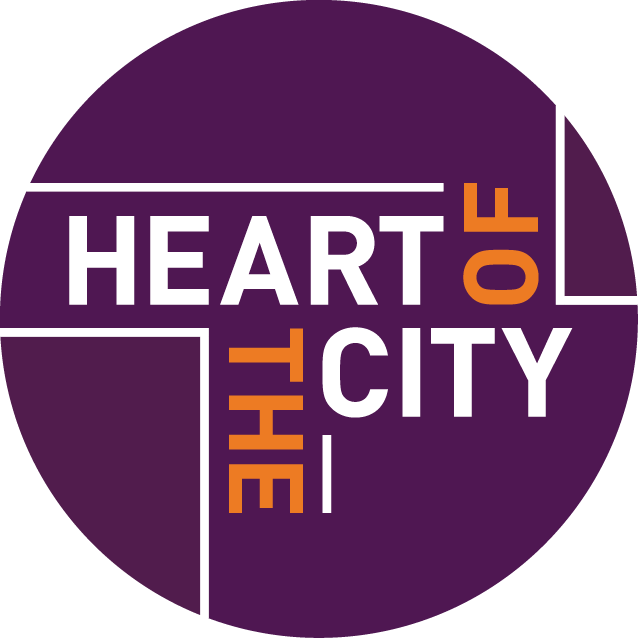 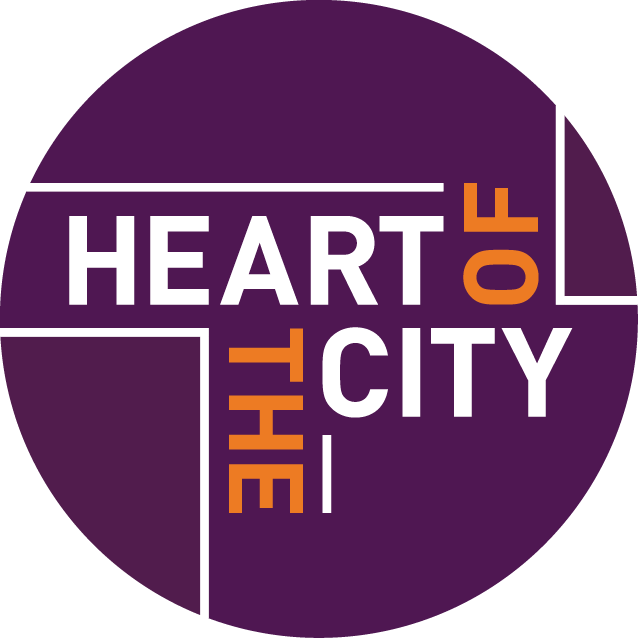 Reducing costs
Source: Carbon Disclosure Project (2017)
https://www.cdp.net/en/research/global-reports/global-supply-chain-report-2018#671b3beee69d9180412202b6528ec8f7
#GoodBusiness
Every business can be a force for good
@HOTC_UK